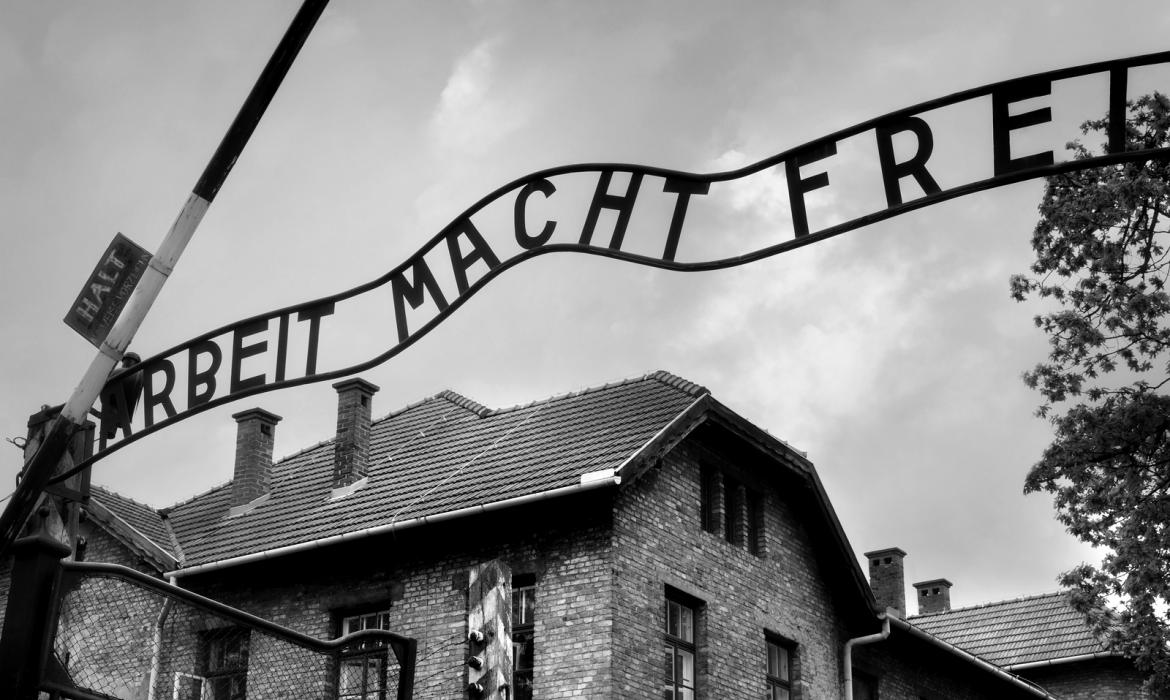 The Holocaust
Dorijan D, Marko K, Matej R, Petar S
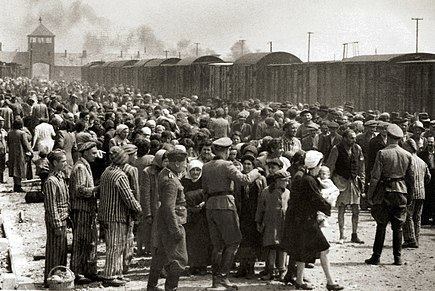 Holocaust
The holocaust was the genocide of European Jews during WW2
Nazi Germany murdered more than 6 millions Jews
Holocaust was during between 1941 and 1945
Holocaust starts at the 1933
Holocaust Remembrance Day was on the 27.1
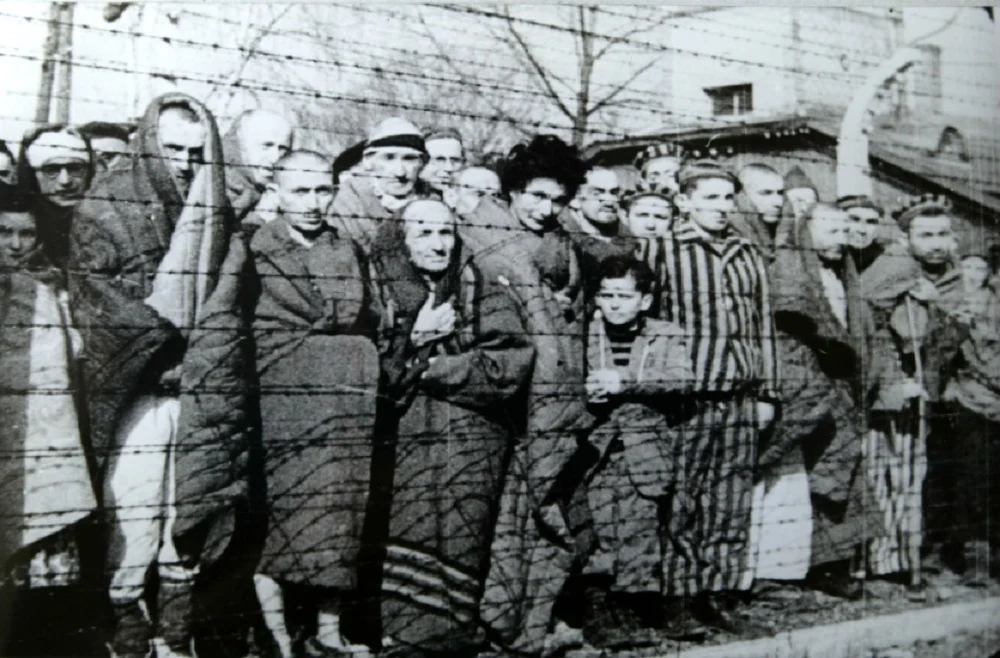 Victims of the Holocaust
Victims of Nazi crimes are: Poles, Ukrainians and other Slavic people
Soviet prisoners of war are: communits, homosexuals, Jehovah's Witnesses and other
There are 200,000 perpetrators of the Holocaust
Auschwitz
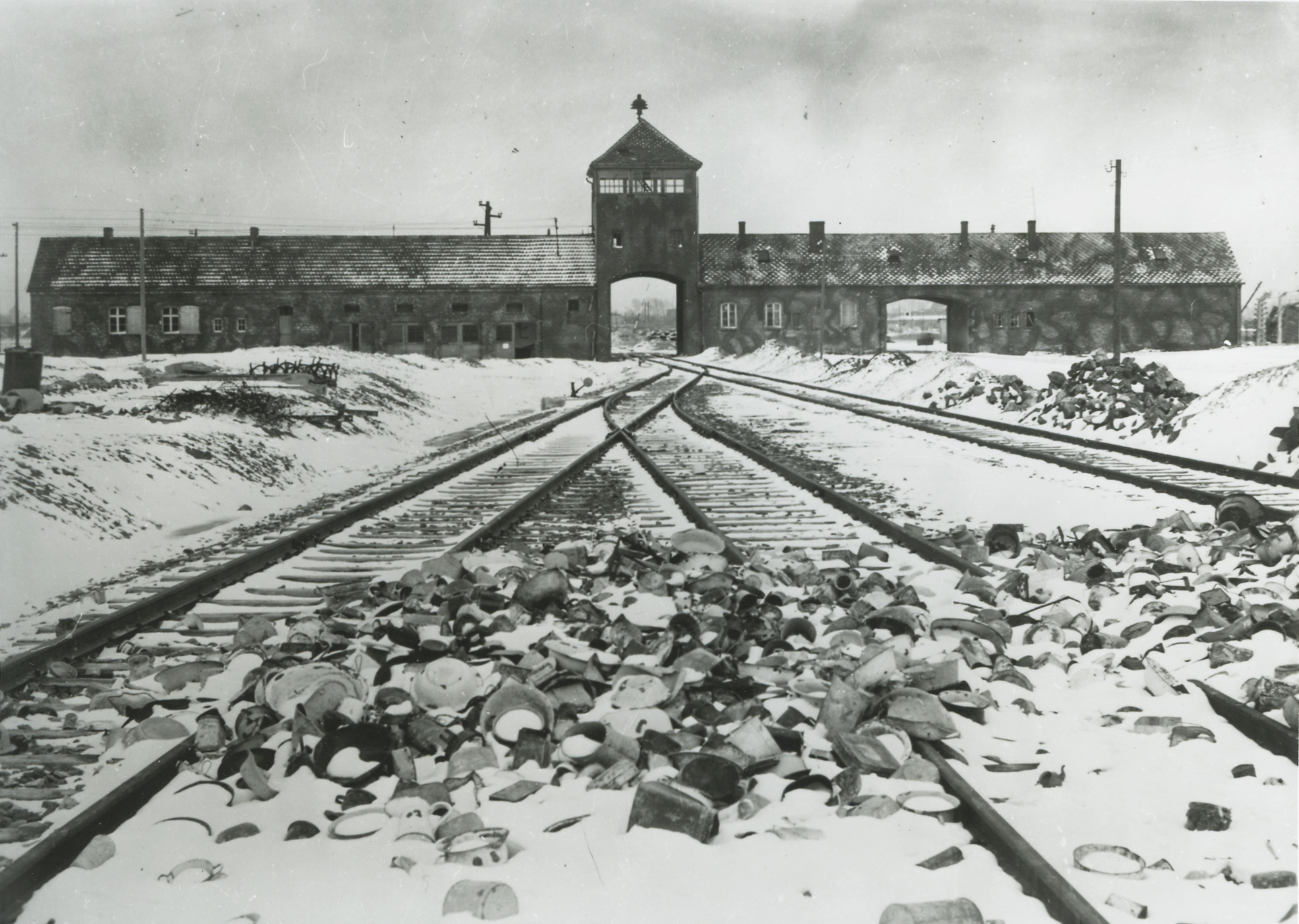 Auschwitz was the largest concentration and labor camp of the Nazi Germany
It was located in Poland
The commander of camp was Rudolf Hoss, he killed more than 3 million people in his camp
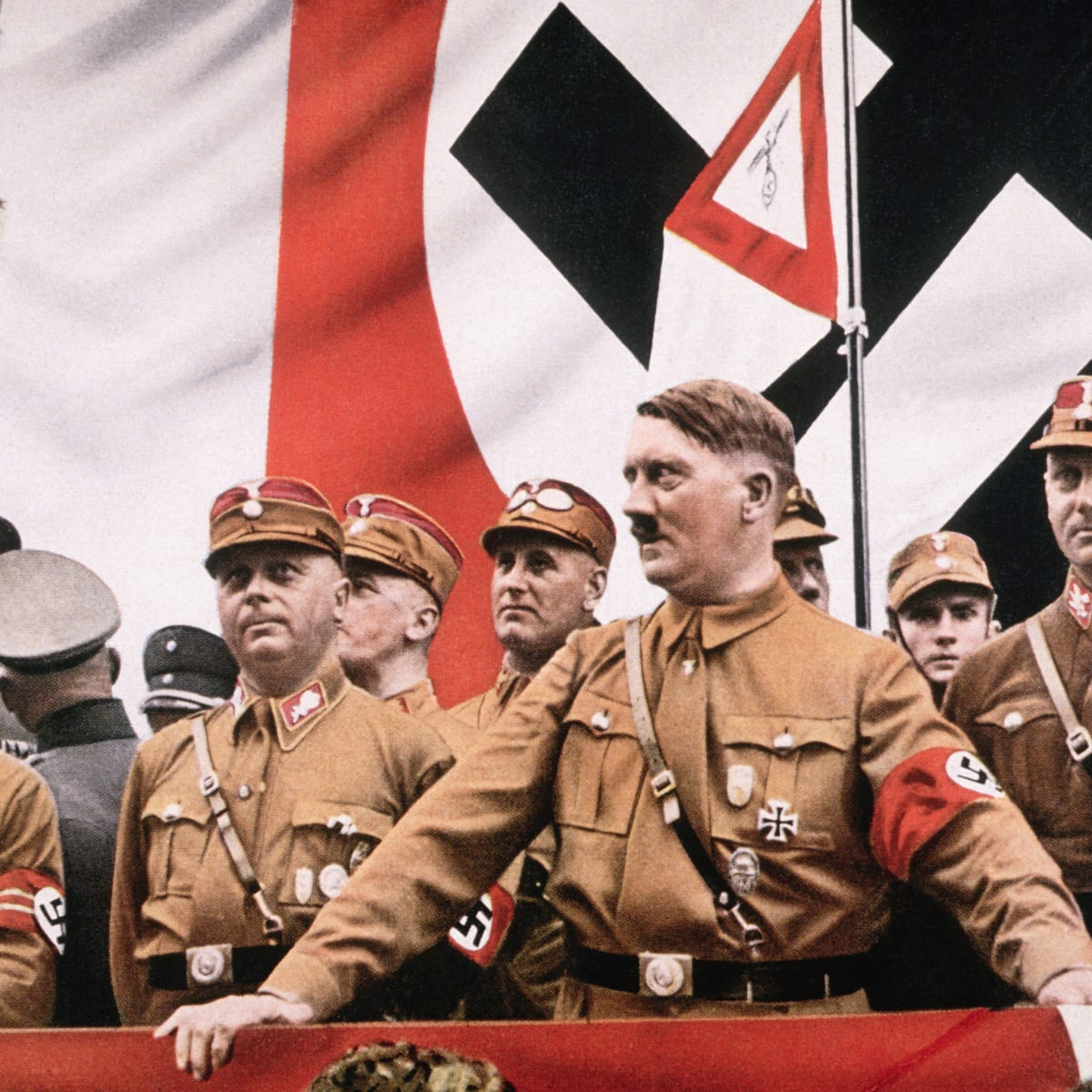 Adolf Hitler
Adolf Hitler was born in Germany, German politician
Leader of the National Socialist German Workers 
Came to power in 1934, after Great Economic Crisis
Between 1942 and 1945, the SS wit Hitler killed more than 6 million Jews, homosexuals, communists and rome
Concentration camps
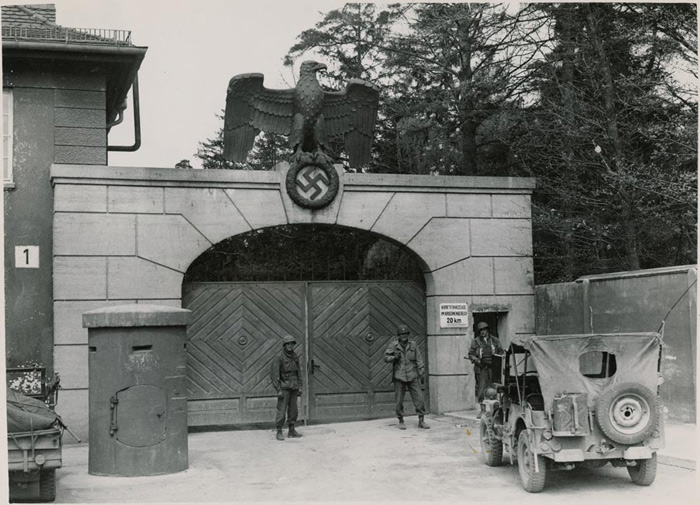 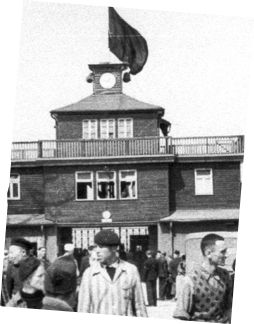 From 1933 to 1945, Nazi Germany operated more than a thousand concentration camps
Some of the camps are: Dachau
                         Mauthausen
                         Auschwitz
                         Buchenwald
                         Flossenbürg
                         Sachsenhausen
Things that are found in camps
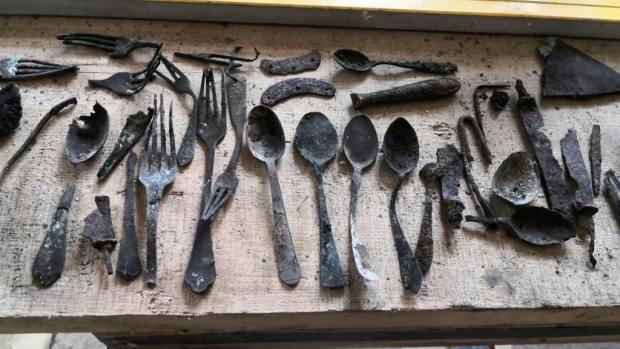 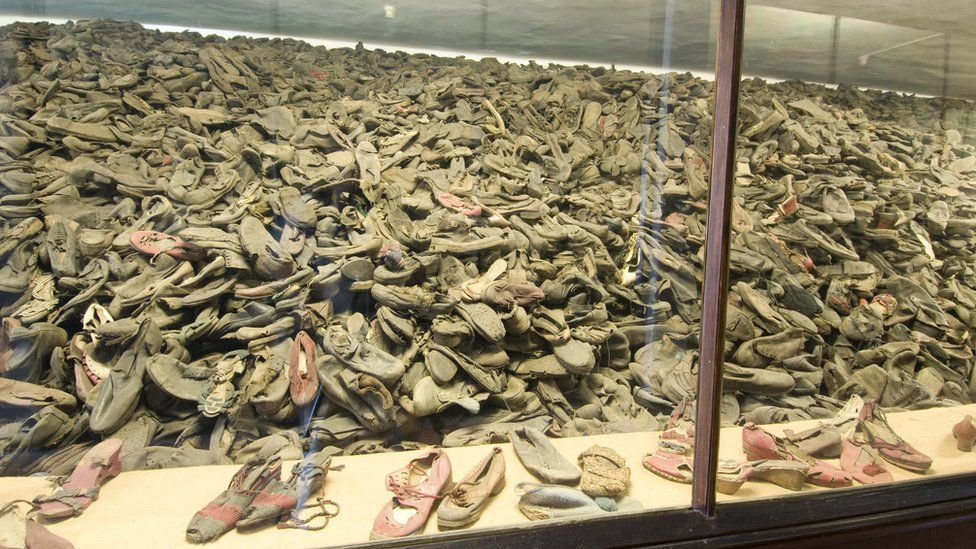 Before they entered the camps they had to leave their things
Shoes, coats, pants, bags...
Anne Frank
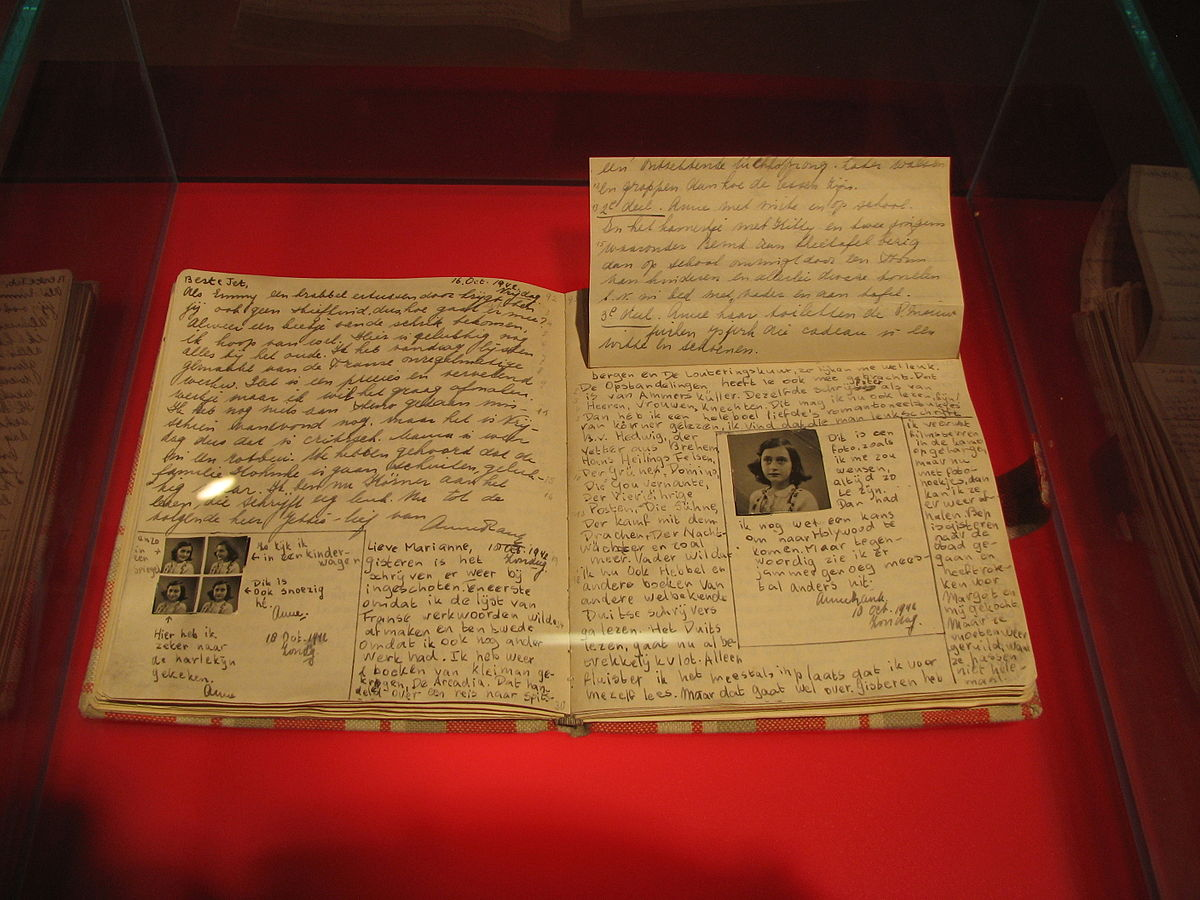 Anne Frank was born in Frankfurt
When she was four and half she moved to Netherlands
Her family and she were hiding in the building, they hide there for 4 years
On 4 August 1944 gestapo find Anne Frank and her family
Gestapo put her in the Bergen-Belsen camp, where she died
Her dad release The Diary of a Young Girl on 25.6.1947
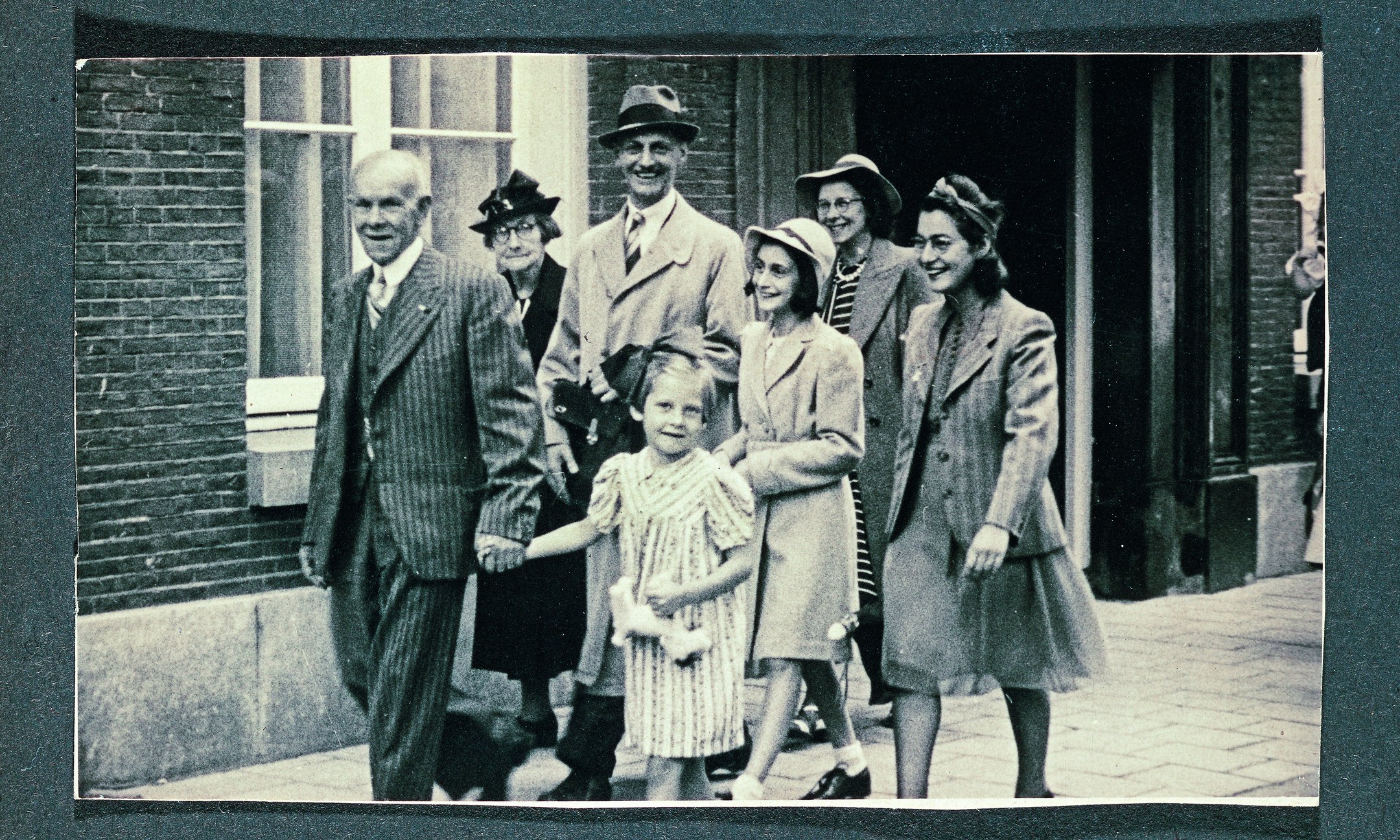 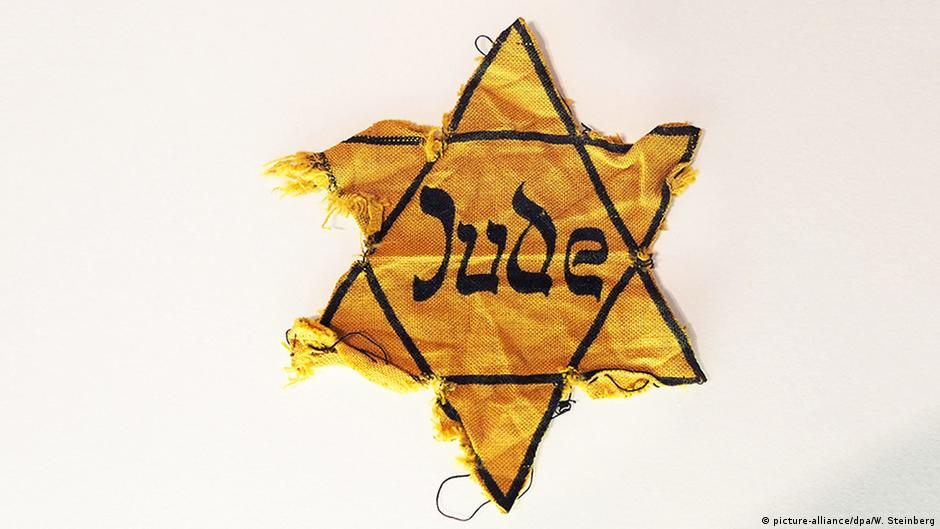 Jews in Holocaust
Jews had to wear a David star in the public
They were been limited 
On Crystal Night the persecution of Jews has begun
By order of Hitler in 1938  more than 12,000 Jews of Polish origin are gone to the camps
They were deported in trains to the Polish border
They was need to wait for days in difficult conditions before they allow them entry
Cryistal Night
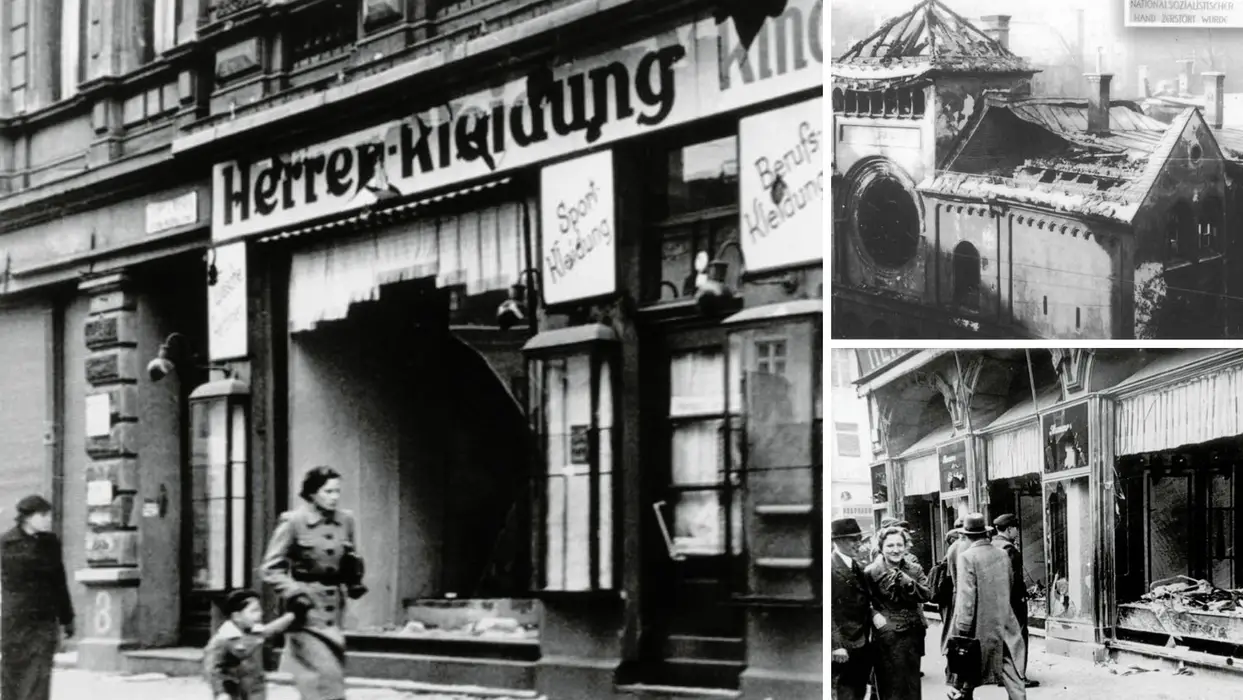 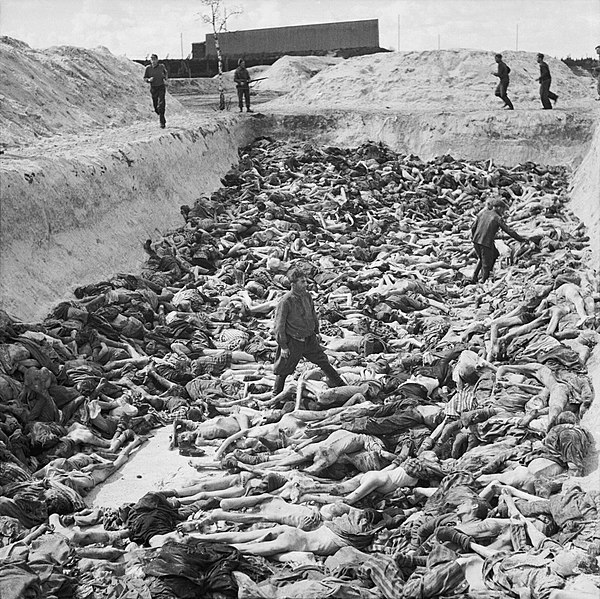 The killing ways in camps
Nazi Germans kill Jews with some ways
Some of them are: Gas chambers
                    Shooting
                    Difficult working conditions in   camps
                    Sickness
They are doing experiments on Jews
Aftermath
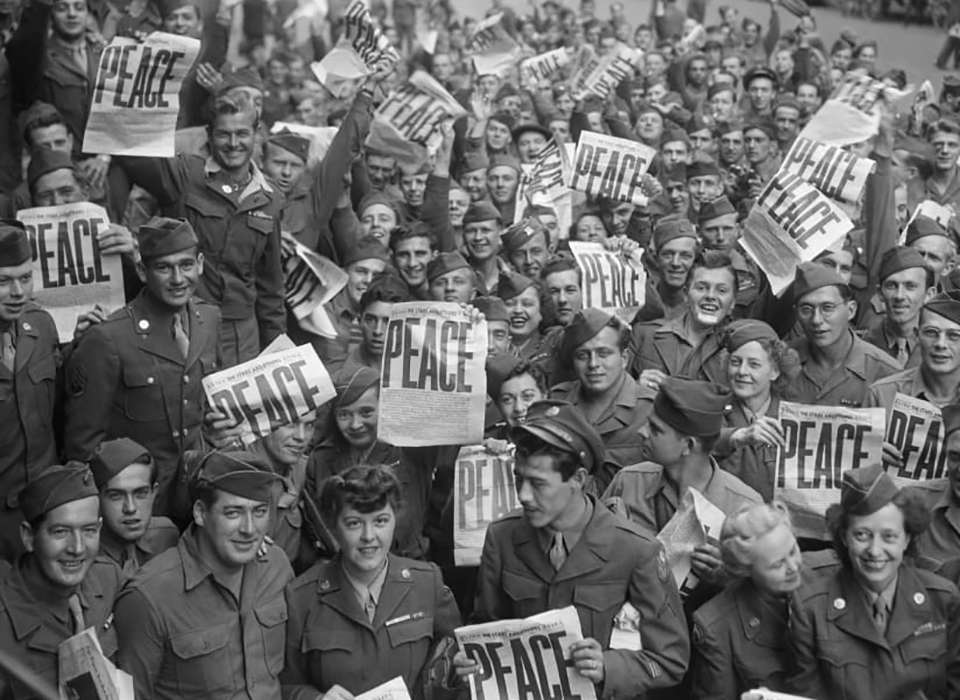 After WW2, 6 million Jews were killed
More crises
Migrations Jews in the USA
More of 200 thousands Roma are killed in WW2
Photo Sources
https://www.profil-klett.hr/sites/default/files/styles/sx_1170/public/dsc_0061bw.jpg?itok=4xTFPrAT
https://upload.wikimedia.org/wikipedia/commons/3/3b/Selection_on_the_ramp_at_Auschwitz-Birkenau%2C_1944_%28Auschwitz_Album%29_1a.jpg
https://media-cldnry.s-nbcnews.com/image/upload/newscms/2021_37/3198501/200123-auschwitz-mc-8473.JPG
http://ocdn.eu/images/pulscms/NjE7MDA_/9b75eeab254dc9e43bb176dba5bbdac4.jpg
https://www.history.com/.image/ar_16:9%2Cc_fill%2Ccs_srgb%2Cfl_progressive%2Cg_faces:center%2Cq_auto:good%2Cw_768/MTk1MTQzMjg1OTYwODc3MjU1/adolf-hitler-gettyimages-119505258.jpg
https://upload.wikimedia.org/wikipedia/commons/4/4f/KZDachau1945.jpg
Photo Sources
https://static.dw.com/image/16048933_101.jpg
https://c.files.bbci.co.uk/17E4B/production/_112376879_061541656.jpg
https://i.ytimg.com/vi/CtsCoKmGWdc/maxresdefault.jpg
https://www.history.com/.image/t_share/MTU3ODc4NjAyMTc3MTkzMjg5/image-placeholder-title.jpg
https://annefrank.freetls.fastly.net/media/filer_public_thumbnails/filer_public/48/2a/482ab128-0b4b-4504-83d9-ddf19dce76fe/03_049_lv_juli_1941_00_13_02_anne_otto_ea_huwelijksdag_miep.jpg__2160x1296_q85_crop_subsampling-2_upscale.jpg
Photo Sources
https://static.dw.com/image/19502712_403.jpg
https://img.24sata.hr/GwlZMWXnSKGLvpSoQFVXDVH21qQ=/1243x700/smart/media/images/2021-45/dizajn-bez-naslova-2021-11-09t150115-886.jpg
https://www.nationalww2museum.org/sites/default/files/styles/wide_medium/public/2021-05/626815-wiki-american_military_personnel_gather_in_paris_to_celebrate_the_japanese_surrender.jpg
https://upload.wikimedia.org/wikipedia/commons/thumb/e/e1/Mass_Grave_at_Bergen-Belsen_concentration_camp_-_Fritz_Klein_-_IWM_BU4260.jpg/1024px-Mass_Grave_at_Bergen-Belsen_concentration_camp_-_Fritz_Klein_-_IWM_BU4260.jpg
Text Sources
https://hr.wikipedia.org/wiki/Holokaust
https://www.holocaustremembrance.com/hr/resources/educational-materials/sto-poducavati-o-holokaustu
https://abcgeografija.com/teme/holokaust/
https://hr.wikipedia.org/wiki/Koncentracijski_logor_Auschwitz
https://www.bbc.com/serbian/lat/svet-51224486
https://hr.wikipedia.org/wiki/Kristalna_no%C4%87
https://www.nationalww2museum.org/war/articles/holocaust
https://hr.wikipedia.org/wiki/Adolf_Hitler